Identify the fruit Adam and Eve ate in the Garden of Eden.
TROUBLE WITH TRIVIA
And the LORD God commanded the man, saying, "Of every tree of the garden you may freely eat; but of the tree of the knowledge of good and evil you shall not eat, for in the day that you eat of it you shall surely die."
Genesis 2:16-17
IF WHAT YOU THOUGHT TO BE TRUE TURNED OUT NOT TO BE TRUE…
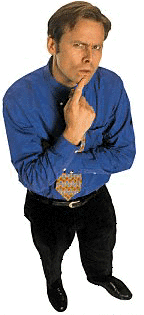 1
WHEN WOULD YOU WANT TO KNOW ABOUT IT?
Name the three kings who came to the manger at Jesus’ birth.
TROUBLE WITH TRIVIA
Now after Jesus was born in Bethlehem of Judea in the days of Herod the king, behold, wise men from the East came to Jerusalem.
And when they had come into the house, they saw the young Child …And when they had opened their treasures, they presented gifts to Him: gold, frankincense, and myrrh.
Matthew 2:1, 11
IF WHAT YOU THOUGHT TO BE TRUE TURNED OUT NOT TO BE TRUE…
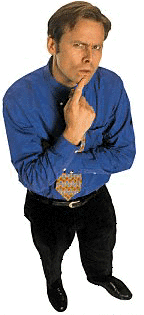 1
WHEN WOULD YOU WANT TO KNOW ABOUT IT?
"The Bible says we are all born as sinners. It’s not our fault."
DIFFICULTY WITH DOCTRINE
The soul who sins shall die. The son shall not bear the guilt of the father, nor the father bear the guilt of the son. The righteousness of the righteous shall be upon himself, and the wickedness of the wicked shall be upon himself.
Ezekiel 18:20
IF WHAT YOU THOUGHT TO BE TRUE TURNED OUT NOT TO BE TRUE…
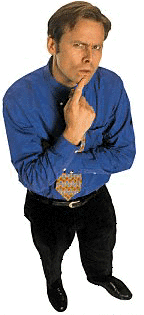 1
WHEN WOULD YOU WANT TO KNOW ABOUT IT?
"Some people are just too bad, too wicked to be saved."
DIFFICULTY WITH DOCTRINE
This is a faithful saying and worthy of all acceptance, that Christ Jesus came into the world to save sinners, of whom I am chief.
1 Timothy 1:15
IF WHAT YOU THOUGHT TO BE TRUE TURNED OUT NOT TO BE TRUE…
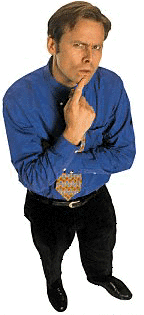 1
WHEN WOULD YOU WANT TO KNOW ABOUT IT?
"The Bible says that really good people don’t need to be saved."
DIFFICULTY WITH DOCTRINE
There is none righteous, no, not one; There is none who understands; There is none who seeks after God.
They have all turned aside; They have together become unprofitable; There is none who does good, no, not one.
Romans 3:10-12
IF WHAT YOU THOUGHT TO BE TRUE TURNED OUT NOT TO BE TRUE…
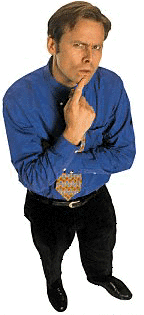 1
WHEN WOULD YOU WANT TO KNOW ABOUT IT?
"We are sinners, but God loves us too much to let us be lost."
DIFFICULTY WITH DOCTRINE
Therefore consider the goodness and severity of God: on those who fell, severity; but toward you, goodness, if you continue in His goodness. Otherwise you also will be cut off.
For the wrath of God is revealed from heaven against all ungodliness and unrighteousness of men…
Romans 11:22; 1:18
IF WHAT YOU THOUGHT TO BE TRUE TURNED OUT NOT TO BE TRUE…
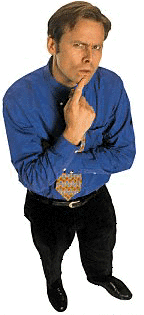 1
WHEN WOULD YOU WANT TO KNOW ABOUT IT?
"We can’t understand the Bible, so God can’t judge us by it."
DIFFICULTY WITH DOCTRINE
By revelation He made known to me the mystery (as I have briefly written already, by which, when you read, you may understand my knowledge in the mystery of Christ), which in other ages was not made known to the sons of men, as it has now been revealed by the Spirit to His holy apostles and prophets.
Ephesians 3:3-5
IF WHAT YOU THOUGHT TO BE TRUE TURNED OUT NOT TO BE TRUE…
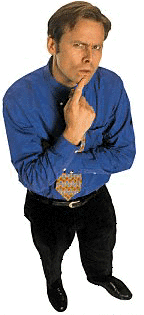 1
WHEN WOULD YOU WANT TO KNOW ABOUT IT?
"All we have to do to be saved is just believe—saved by faith only."
DIFFICULTY WITH DOCTRINE
You see then that a man is justified by works, and not by faith only. 
James 2:24 
He who believes and is baptized will be saved; but he who does not believe will be condemned.
Mark 16:16
IF WHAT YOU THOUGHT TO BE TRUE TURNED OUT NOT TO BE TRUE…
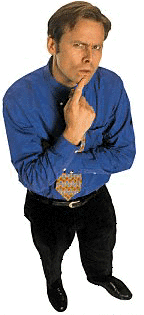 1
WHEN WOULD YOU WANT TO KNOW ABOUT IT?
THE TALENTED MR. MADOFF
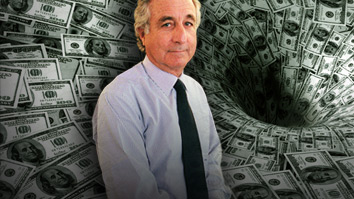 "What if it was your money instead of your soul?"
IF WHAT YOU THOUGHT TO BE TRUE TURNED OUT NOT TO BE TRUE…
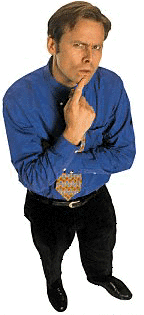 1
WHEN WOULD YOU WANT TO KNOW ABOUT IT?
"All we have to do to be saved is just believe—saved by faith only."
DIFFICULTY WITH DOCTRINE
You see then that a man is justified by works, and not by faith only. 
James 2:24 
He who believes and is baptized will be saved; but he who does not believe will be condemned.
Mark 16:16
IF WHAT YOU THOUGHT TO BE TRUE TURNED OUT NOT TO BE TRUE…
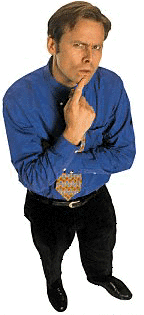 1
WHEN WOULD YOU WANT TO KNOW ABOUT IT?